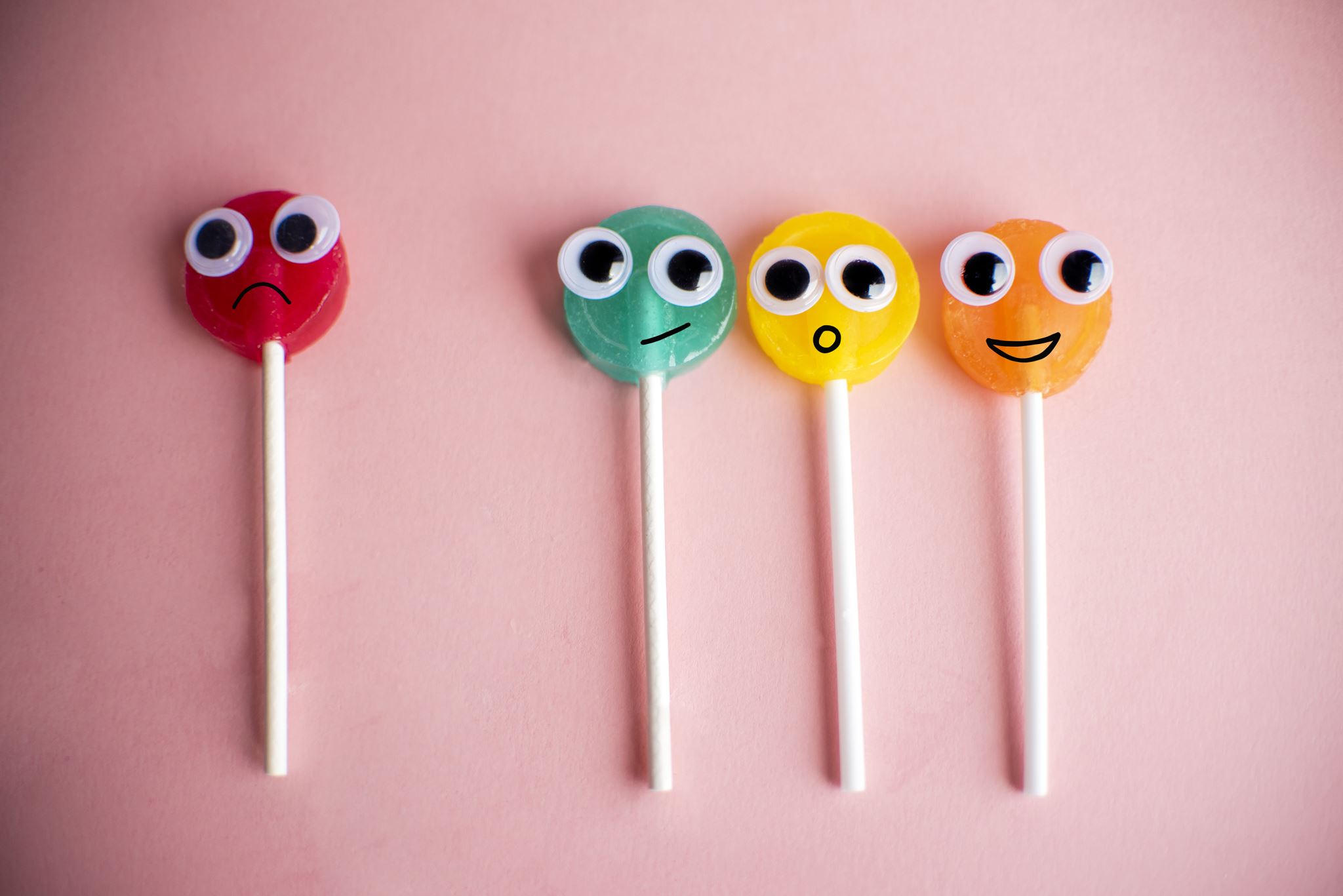 Selling SEL to Your Staff
NCSCA Conference, November 2022
About Me
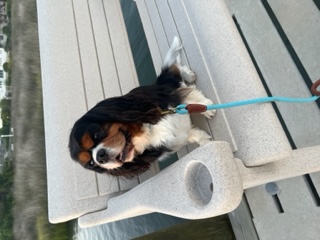 UNC Chapel Hill- Go Tar Heels!
Horton Middle School (Chatham County) 7 years
Swansboro Middle School (Onslow County) 9 years
Swansboro Elementary- This is my 4th year in elementary school
National Board Certified
Licensed Clinical Mental Health Counselor
About Swansboro Elementary School
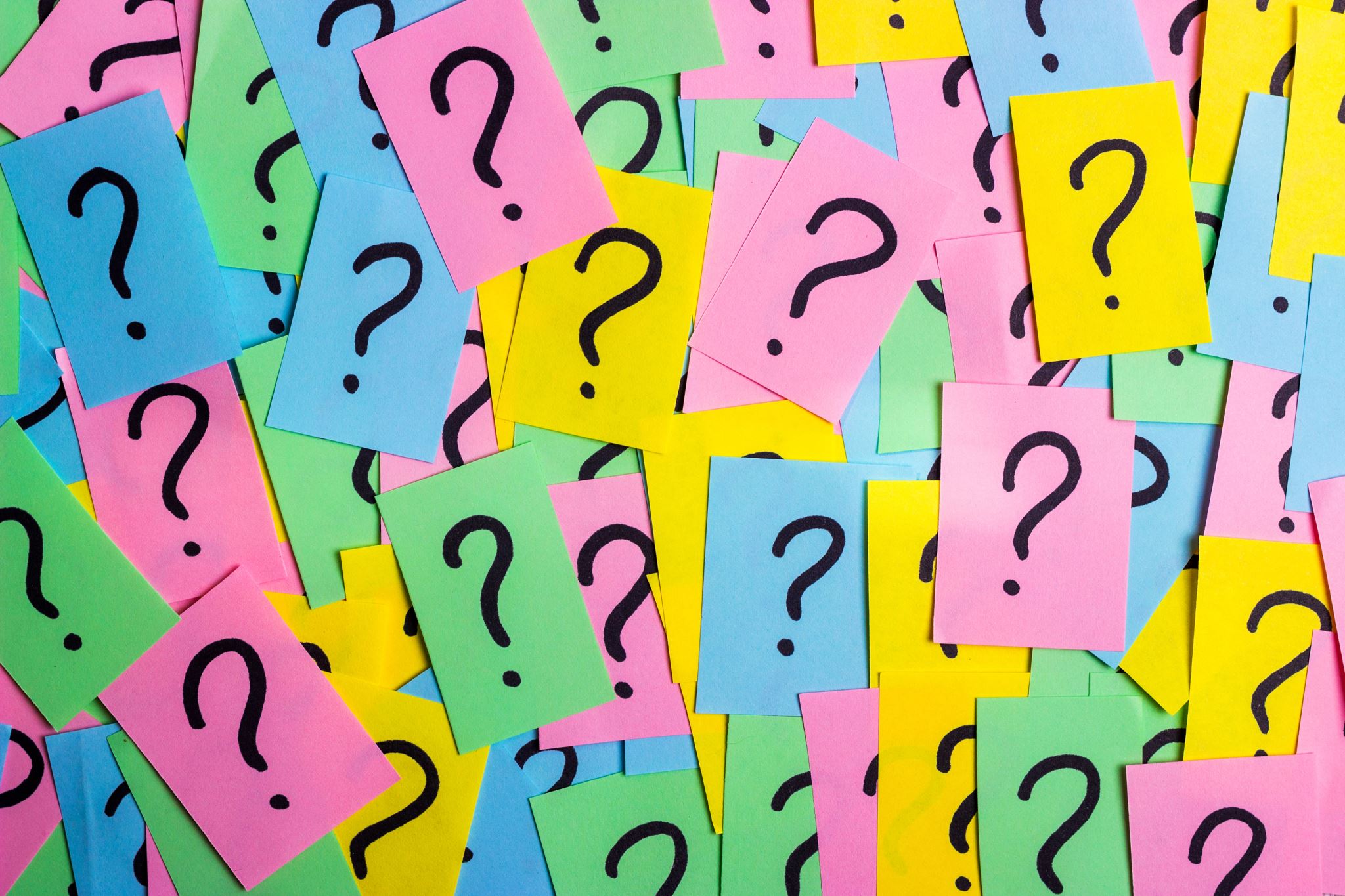 Why Sell SEL
Counselor Evaluation
Ia
Provides professional development within the school that addresses student needs
Provides input in the selection of professional development for the school staff
IIIc
Provides assistance to school staff as they integrate the North Carolina Guidance Essential Standards into their content areas/disciplines
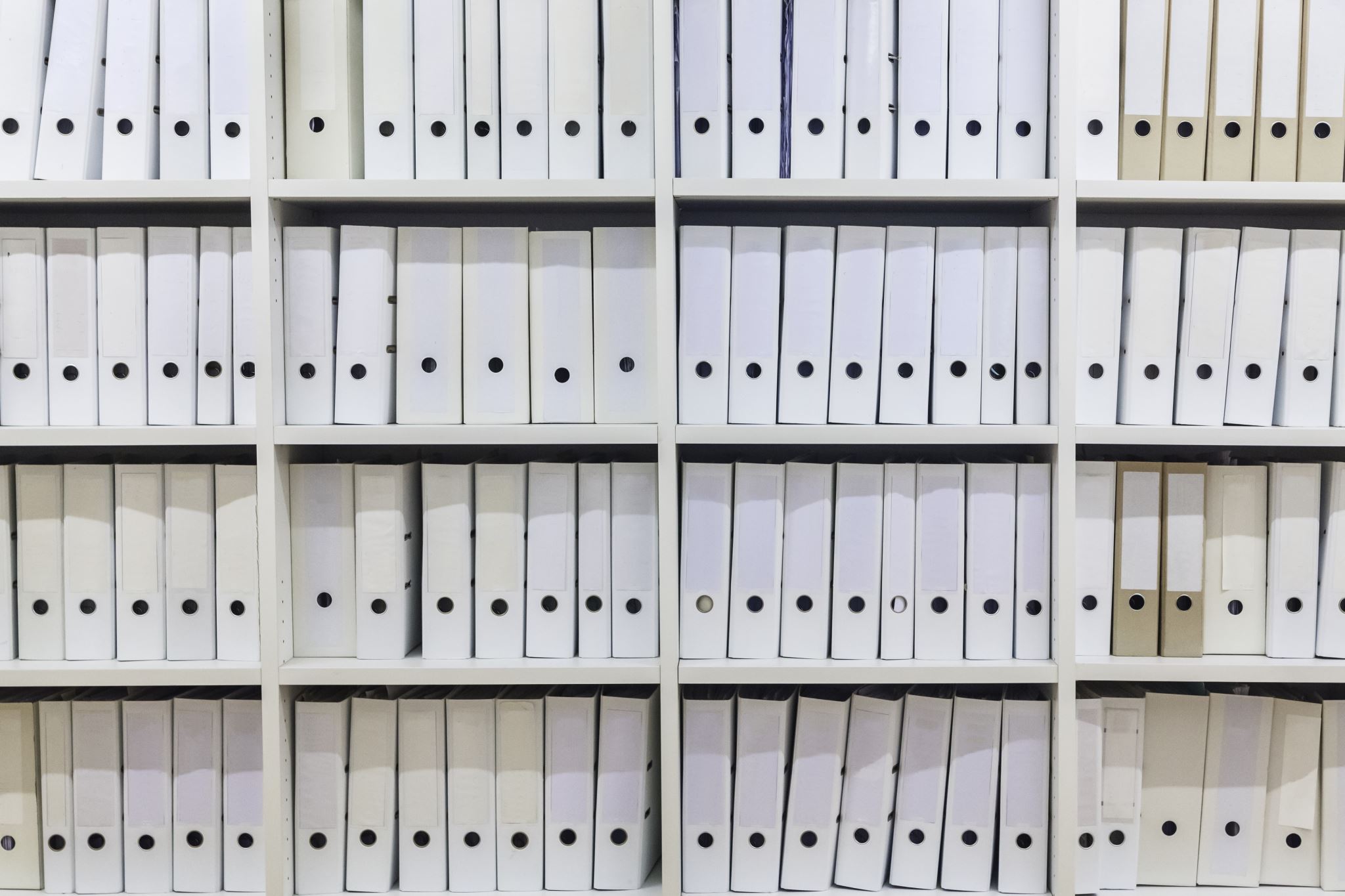 Different Ways to Organize SEL for Your Staff
Casel Framework
Self-Awareness
Self-Management
Social Awareness
Relationship Skills
Responsible Decision-Making
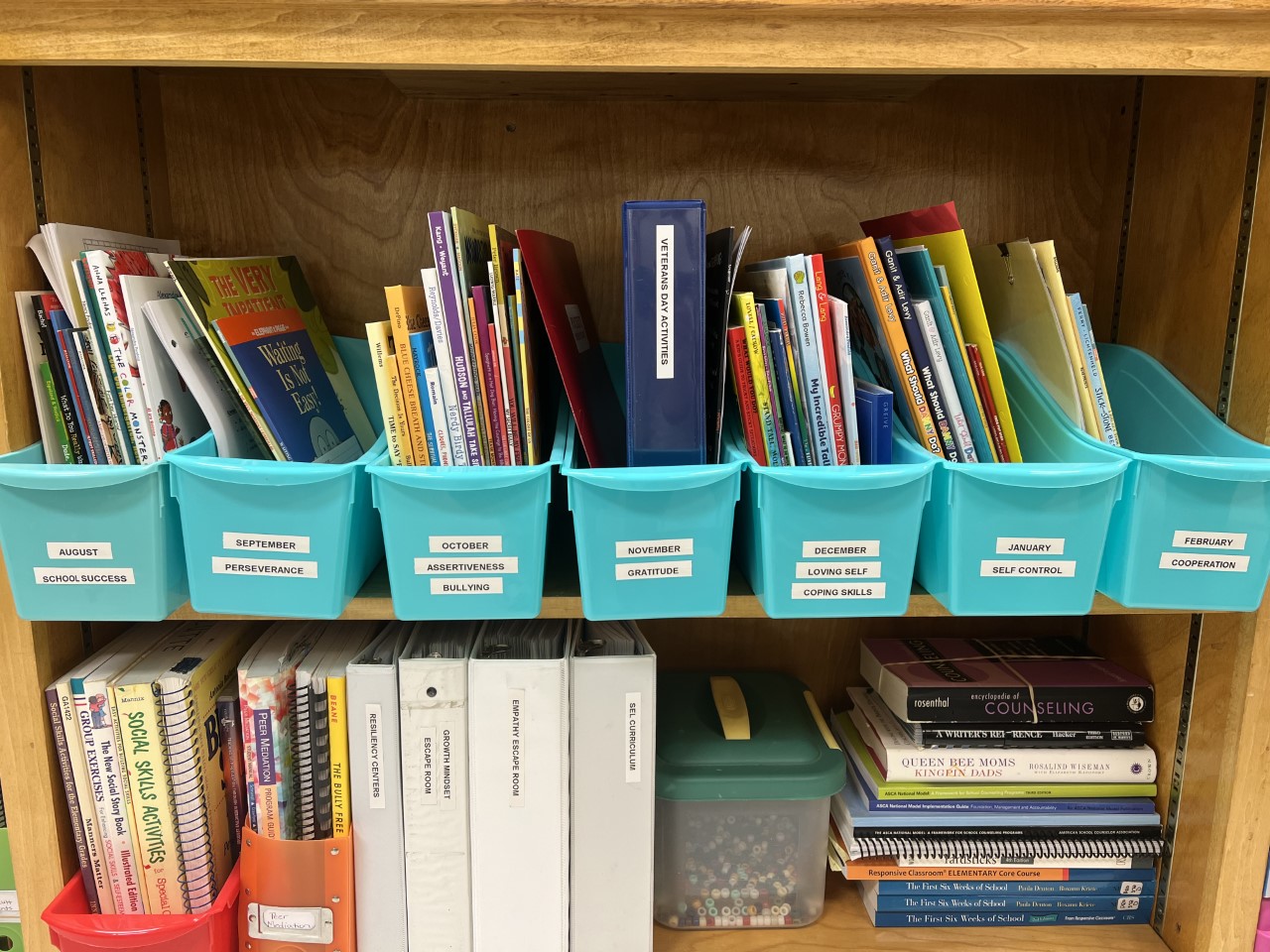 Responsive Classroom- Guiding Principles
Perseverance
Assertiveness
Loving Self/Coping Skills
Self- Control
Cooperation
Attitude/ Growth Mindset
Responsibility
Empathy
Character Traits
Respect
Responsibility
Integrity
Perseverance
Courage
Justice
Self-Discipline
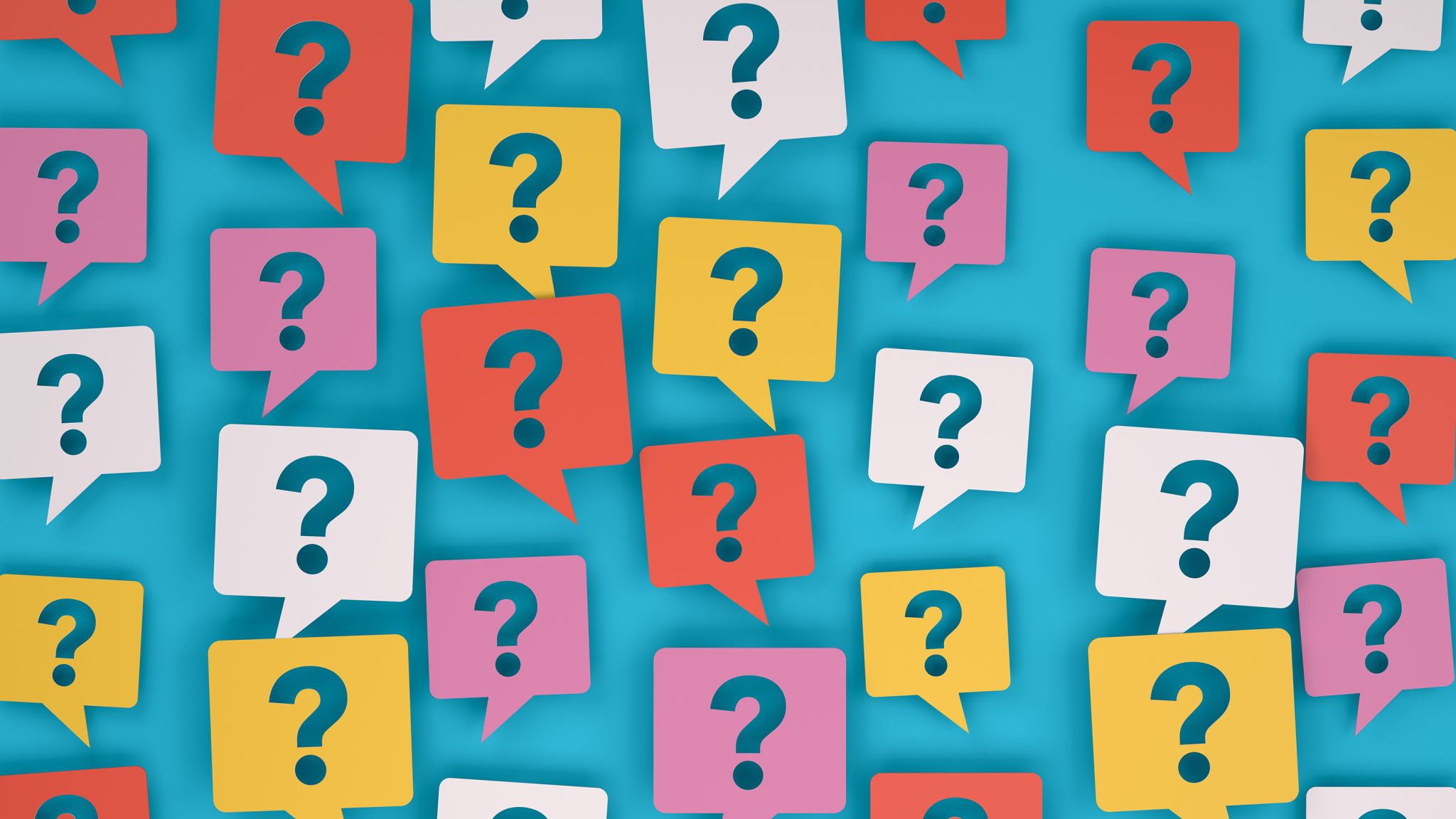 What to Include
Discussion Prompts
Videos
Read Alouds
Group and Independent Practice Activities
K-2 vs 3-5
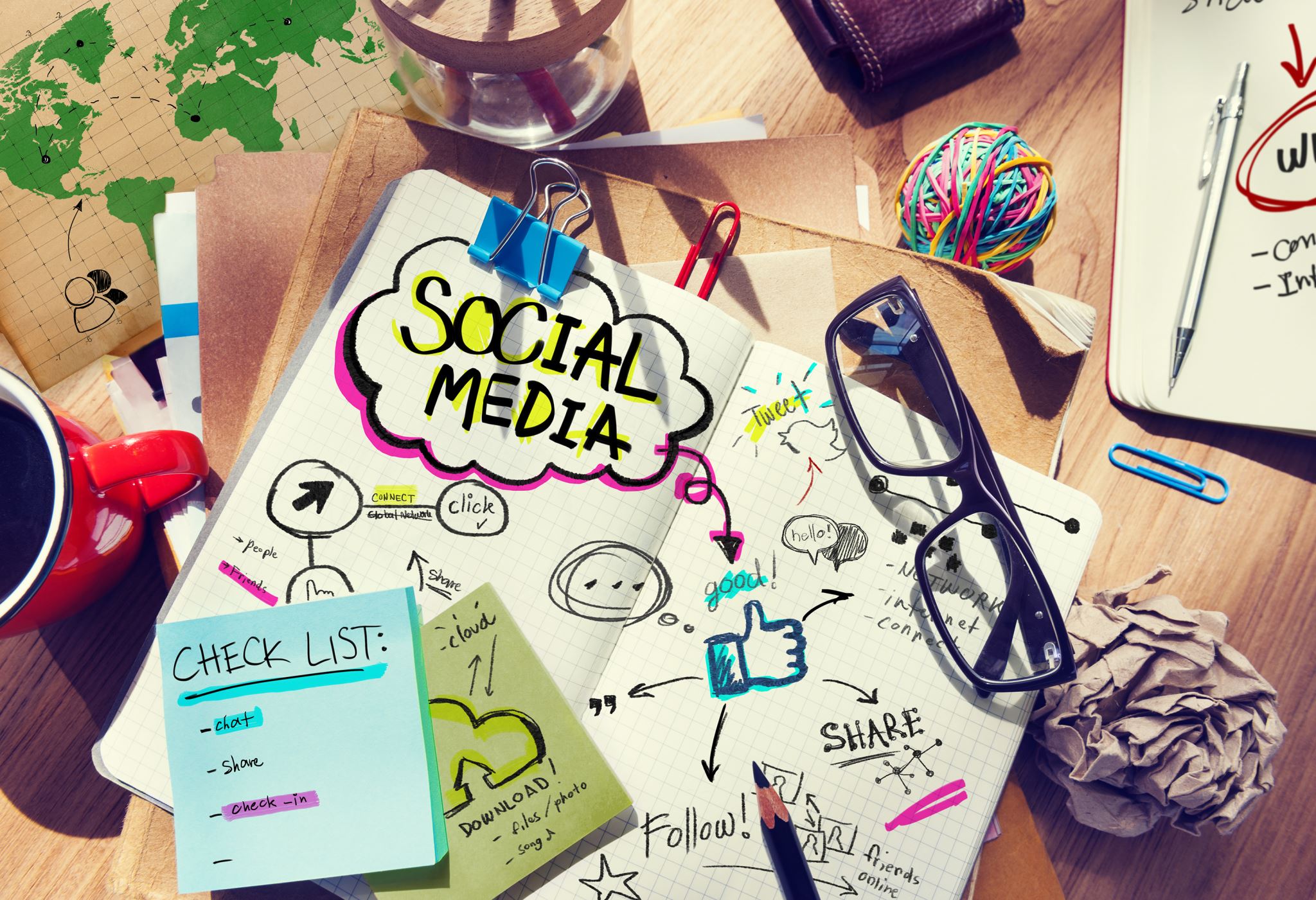 How to Share With Your Staff
Overview of SEL
First Staff Presentation
SWAY
Self-Awareness
Topics to Cover
Emotions
Strengths and Weaknesses
Learning Styles
Confidence 
Growth Mindset
SWAY
Self-Management
Topics to Cover
Self-Control
Coping Skills
Perseverance
SWAY
Social Awareness
Topics to Cover
Empathy
Diversity
Perspective Taking
Respect
SWAY
Relationship Skills
Topics to Cover
Communication
Teamwork
Peer Pressure
Friendship
Assertiveness
Cooperation
SWAY
Responsible Decision-Making
Topics to Cover
Decision Making
Problem Solving
Responsibility
SWAY
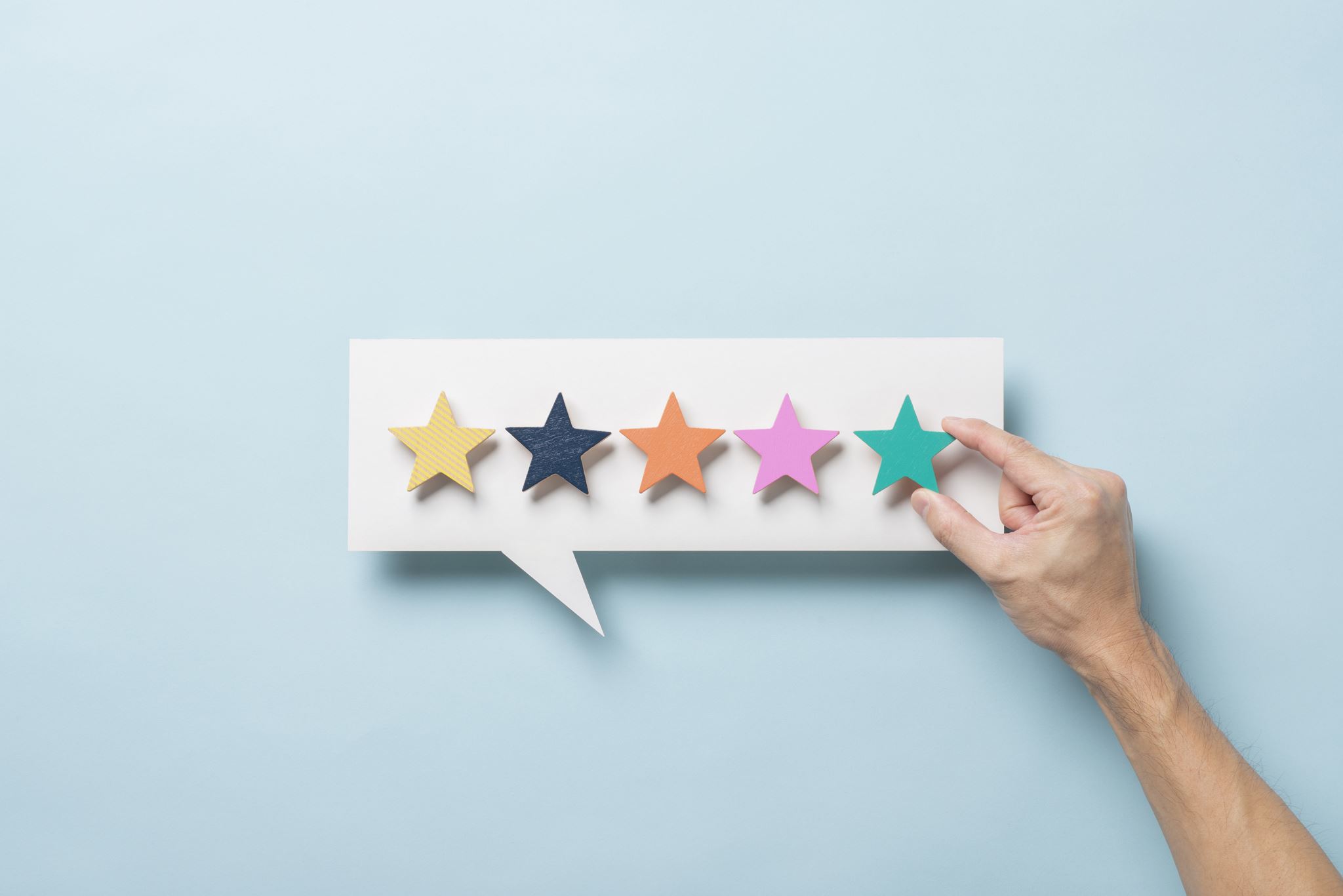 Ask for Feedback
What format did they like best? (PowerPoint vs List of Activities)
What activities do they like best? (Read Alouds, Independent Practice, Games)
What else do they want to see included?
Do they have a resource or activity I can add and share with whole school?
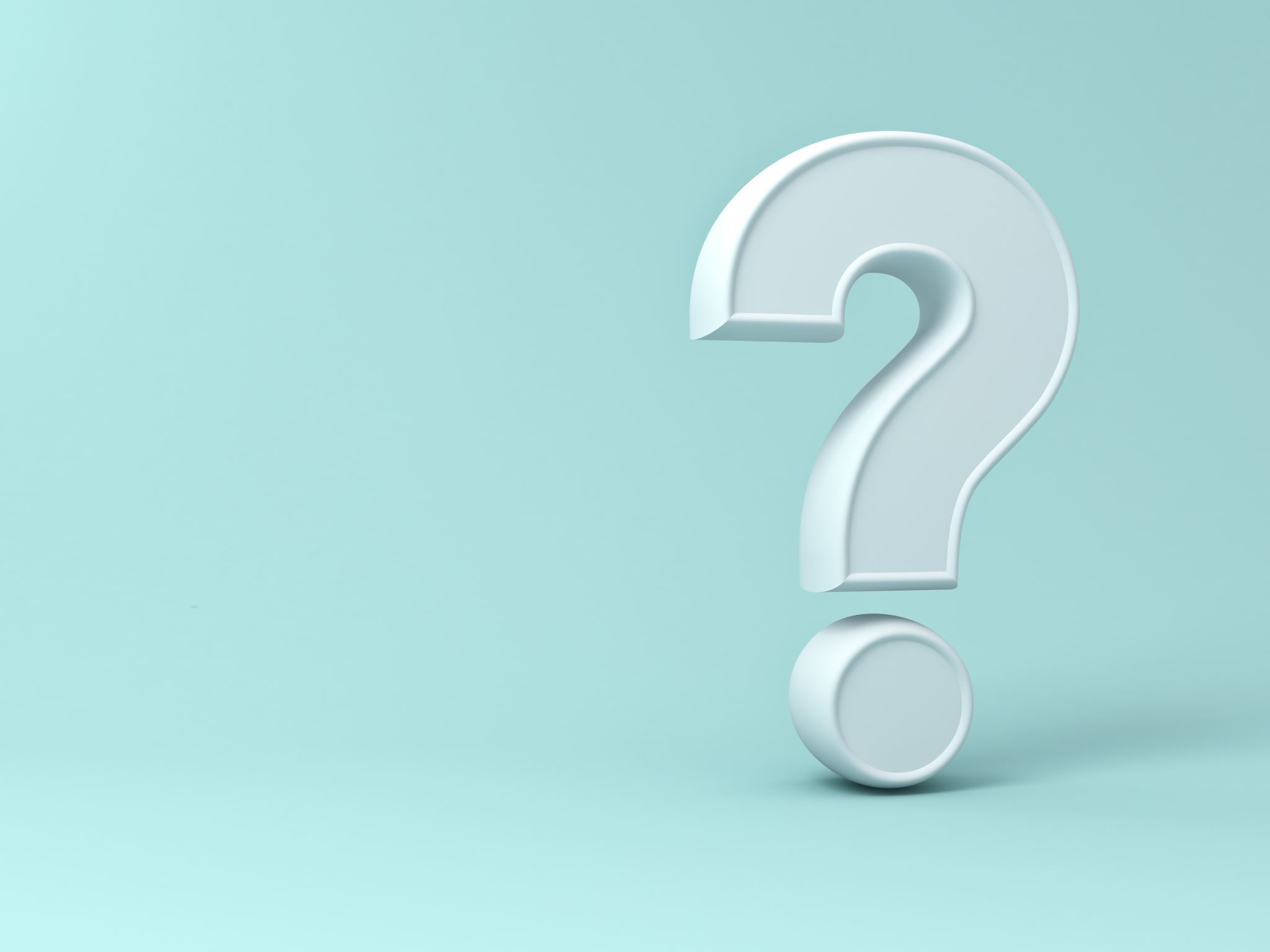 I'm Home from Conference...What Now
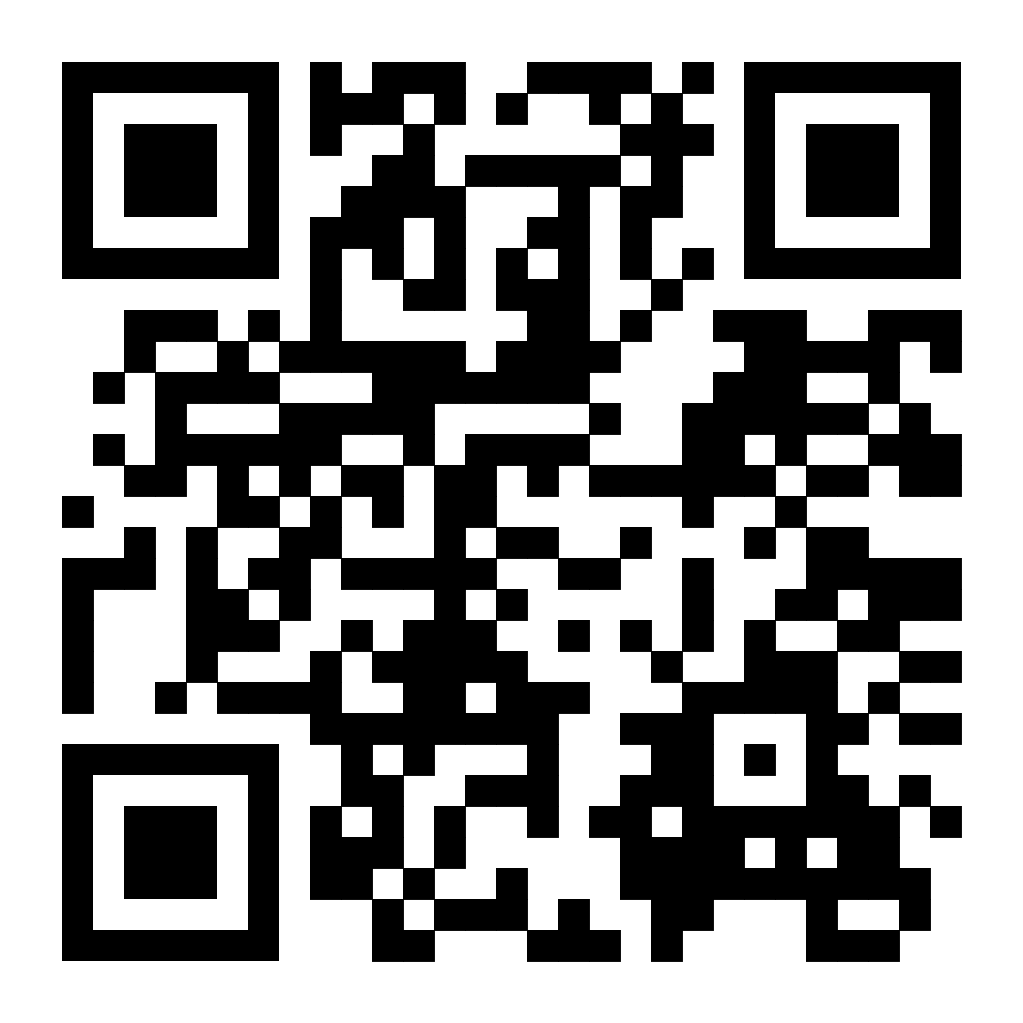 Resources from the Group
Harmony
Counselor Keri
Mind Up
Conscious Discipline
Responsive Counselor
Learning for Justice
Character Strong Curriculum
Read Think Ed Program
Signature Practice by CASEL